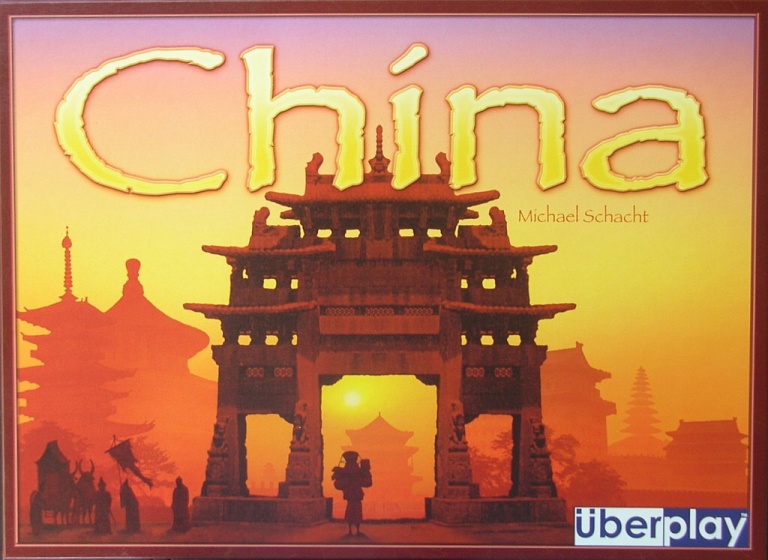 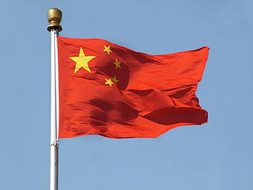 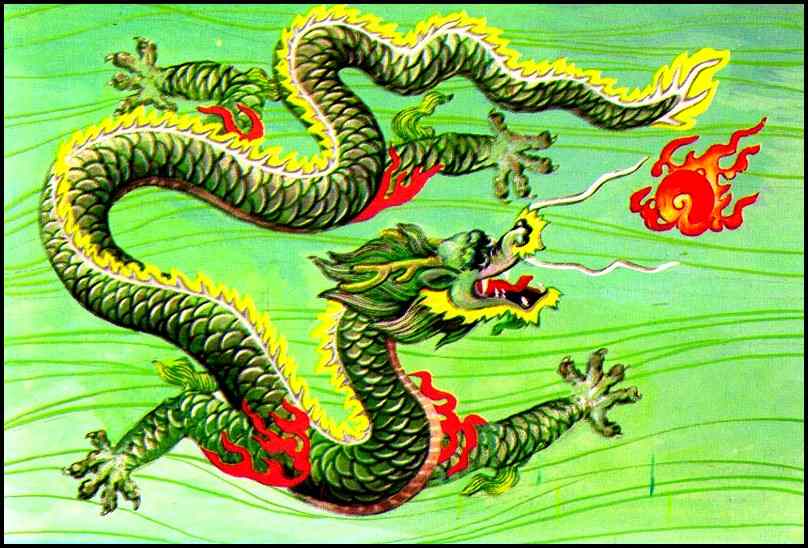 Национальный символ
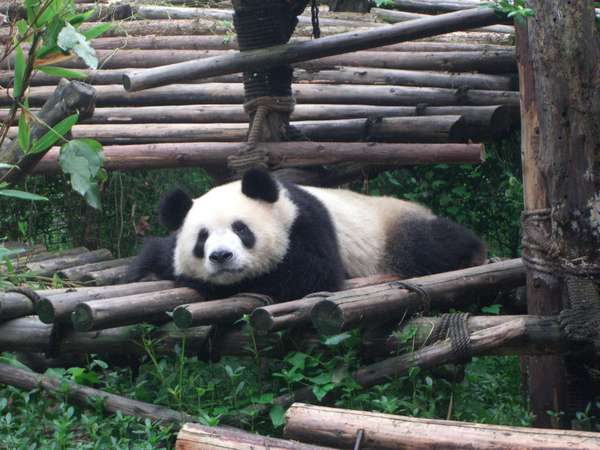 Мифический символ
Праздник фонарей 14 февраля
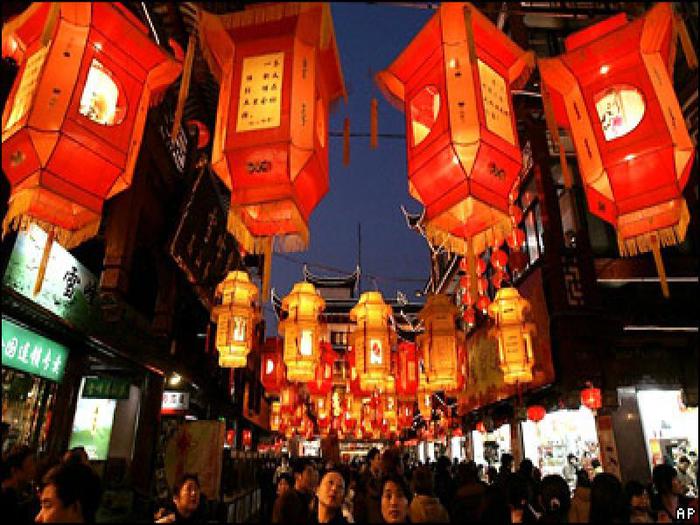 Пекин
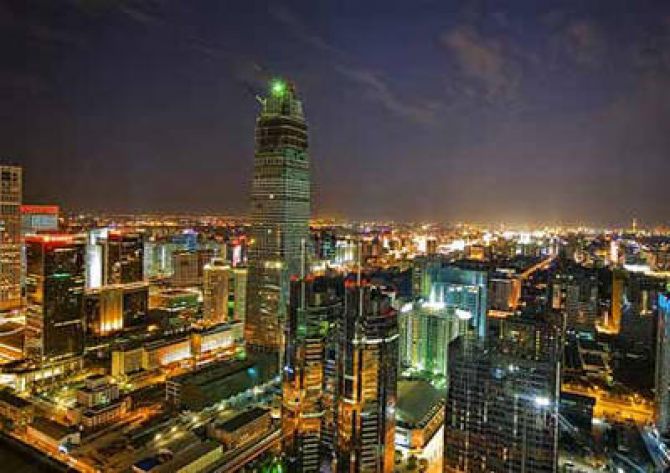 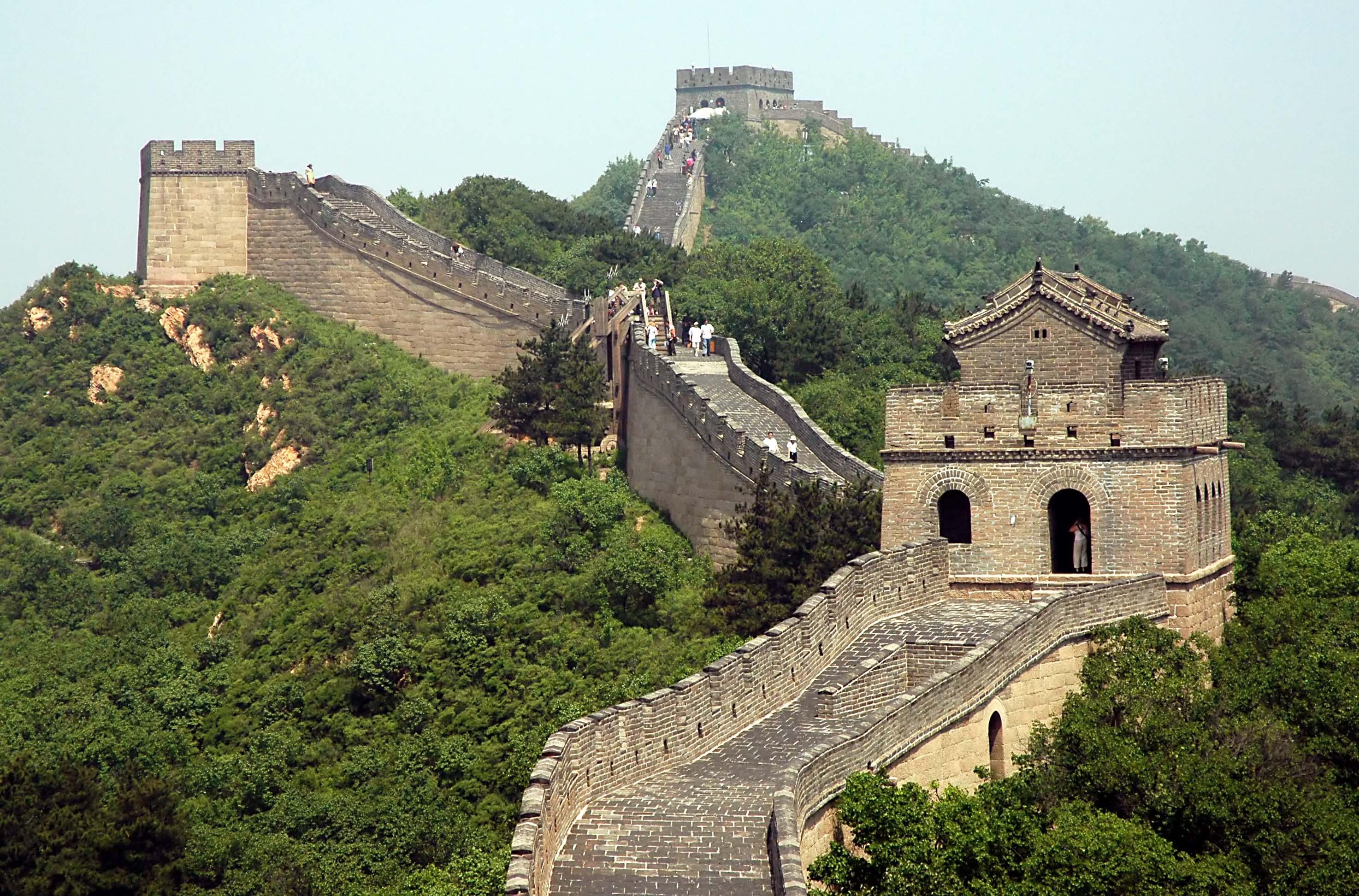 Великая Китайская стена протяжённостью 2700 км была построена в 221 – 210 гг. до н. э.    
Её достроили 400 лет спустя, затем перестраивали в 15 и16 вв. это единственное рукотворное сооружение, которое видно из космоса.      Общая её длина – около 6000 км.
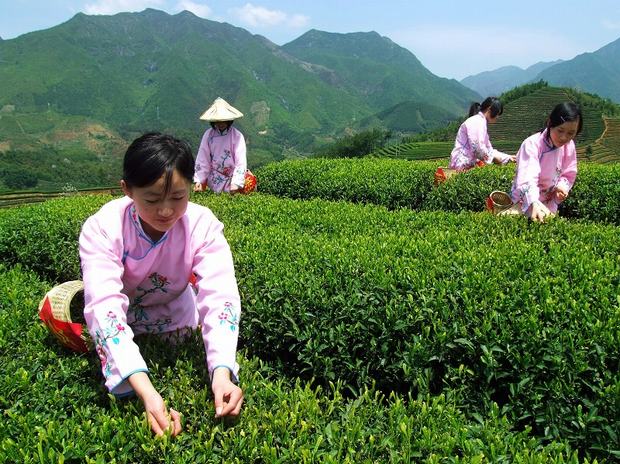 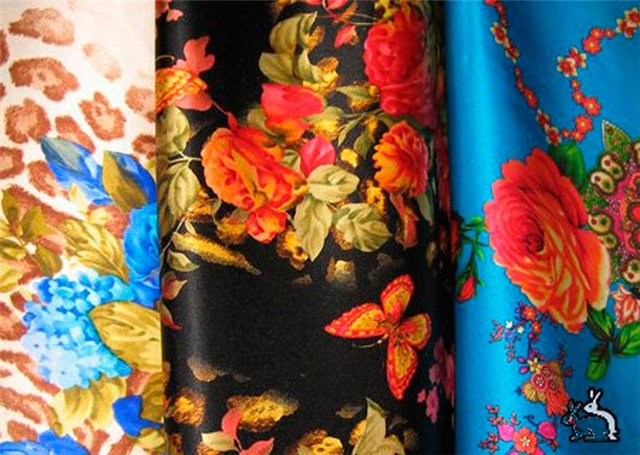 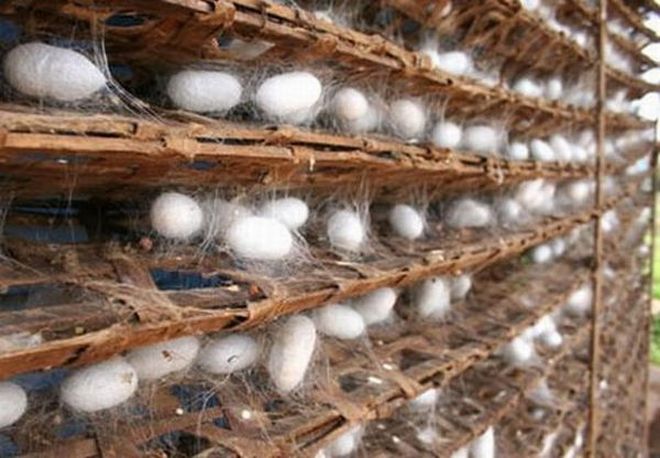 Фарфоровый дворец
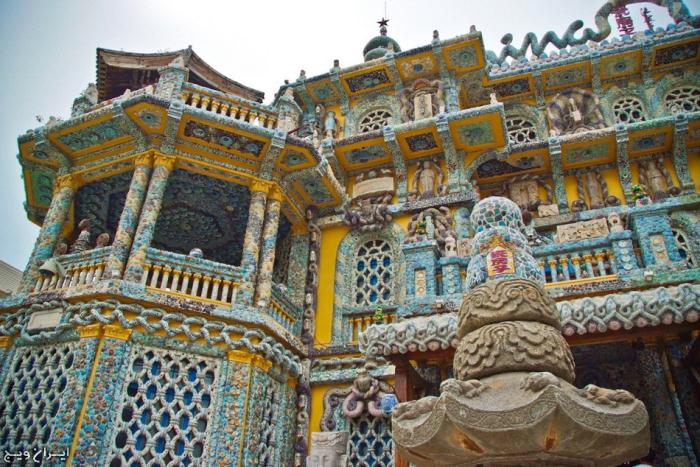 Нефритовый дворец
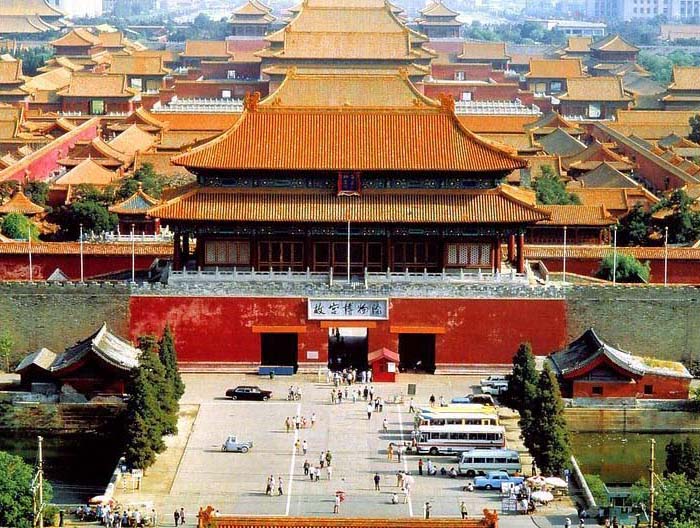 Чайный дворец
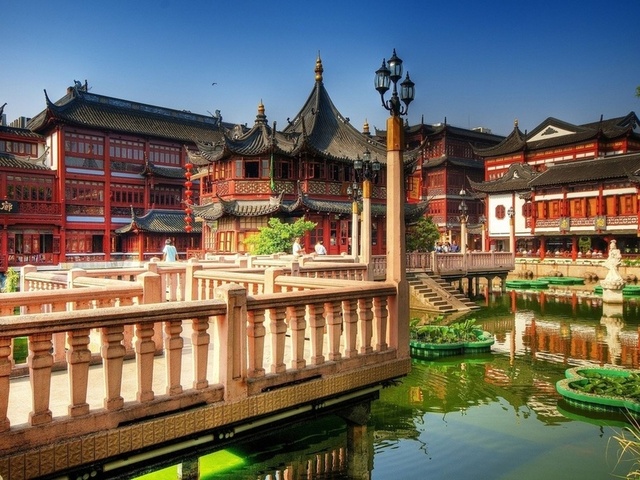 Императорский дворец
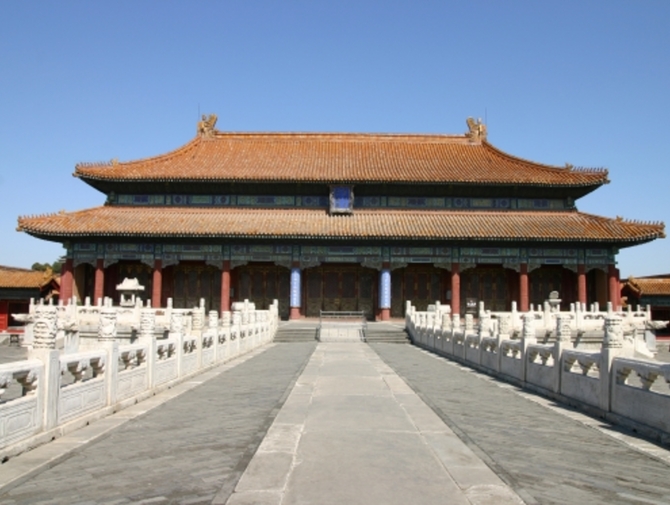 Летний императорский дворец
Государственный  музей - Гугун
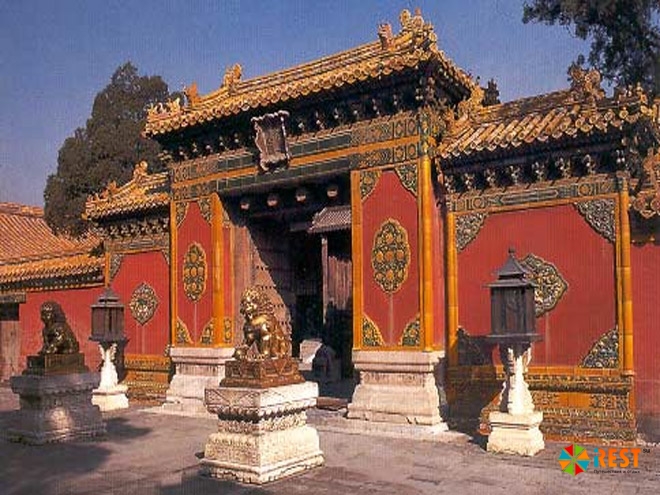 Маньчжурия
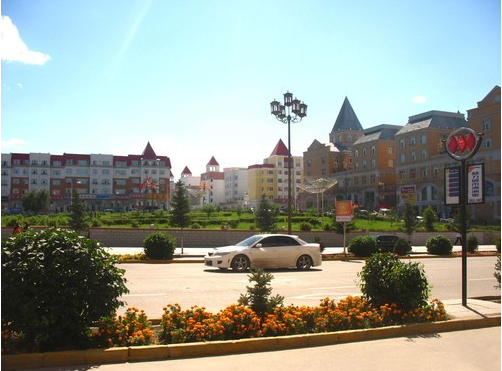 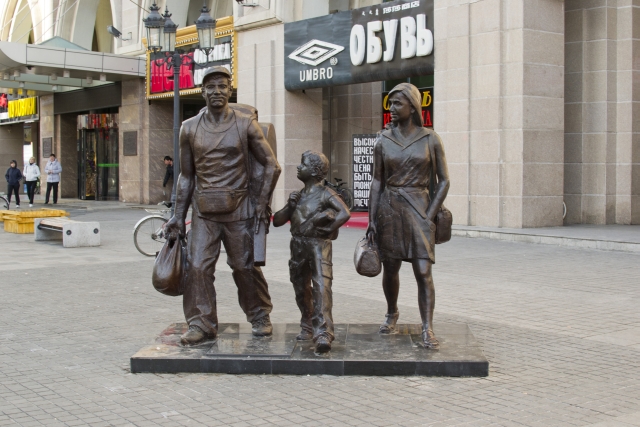 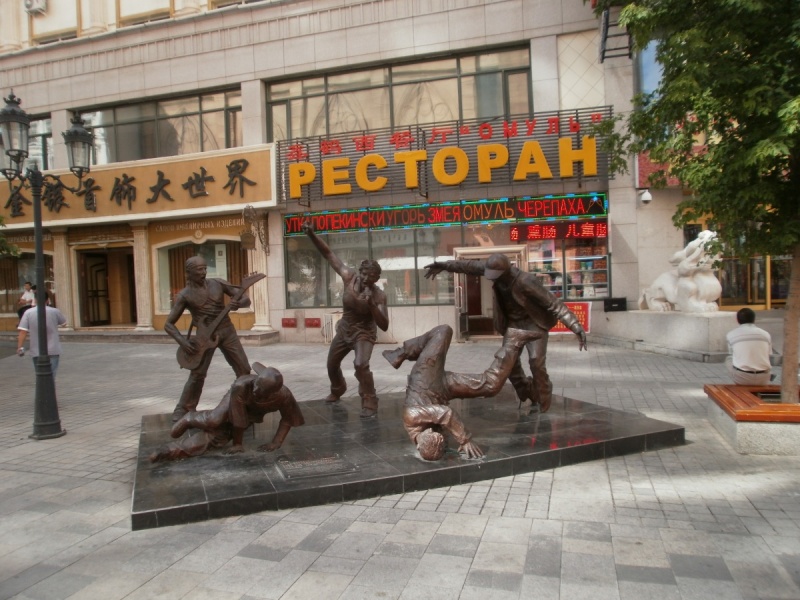 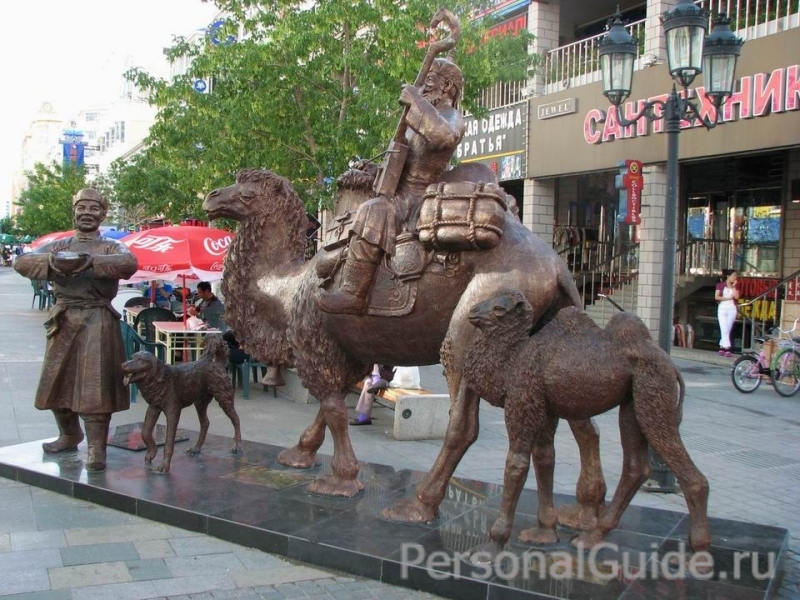